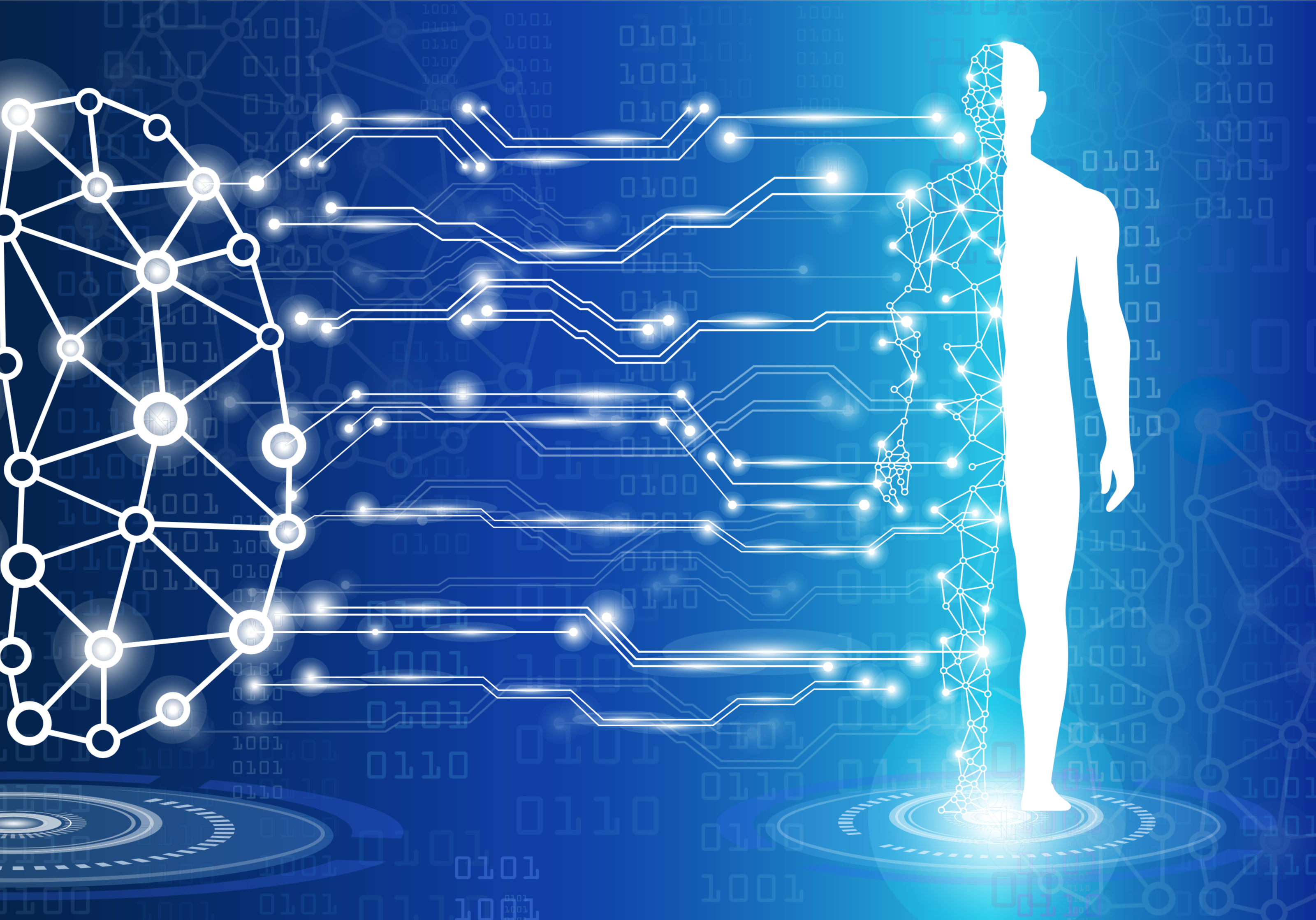 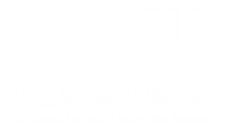 2019
국가 바이오 경제의 중심에는 바이오 헬스 산업이!
“바이오헬스최고위혁신과정"
제 5기 BHP 모집 안내
ADVANCED BIO HEALTH INNOVATION PROGRAM
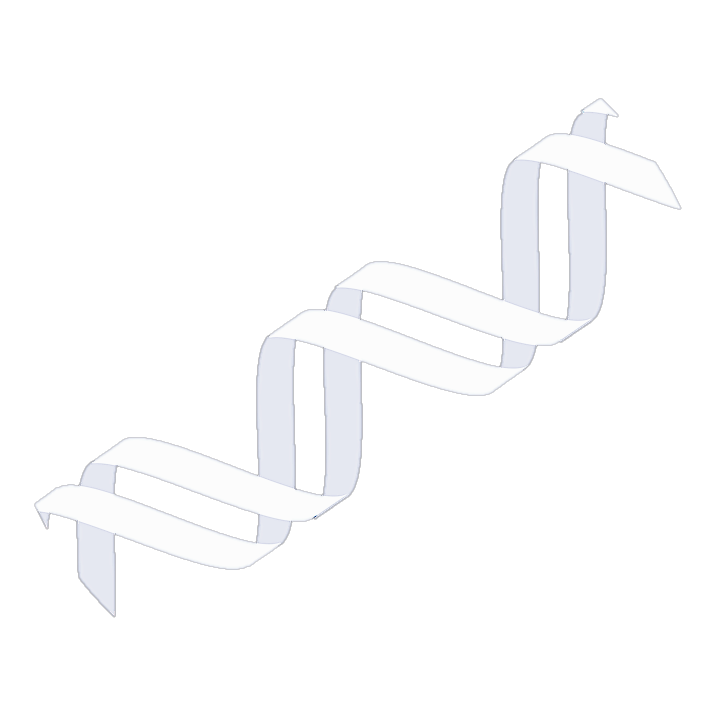 바이오헬스 관련 최신 기술을 참여기업에 접목 · 기술혁신 및 신사업 분야 진출 지원 
카이스트 교수와 초빙 전문가 45인의 최고 수준 강의, 기술 상담 및 세미나 지원
2019년 8월 31일까지  서류 접수 및 교육비 납부
과정 특징
모집 일정 및 안내
과정 지원 자격
바이오헬스 관련 기업 임원(예비창업자 포함), 관련 공공기관 또는 유관부서 관계자 등 40명 내외
이노비즈 기업으로 바이오헬스 관련 업(식품/제약/환경/화학/SW/정보통신/IT기업)우대
바이오헬스 관련 기업창업 예정자/ 공공 기관 관계자/ 기타 전문가 그룹 금융/세무/특허)
과정 지원 절차
지원서 서류 접수(사전문의 가능) 후 심사 및 통보
카이스트 홈페이지(www.kaist.ac.kr) 알림사항(메인 화면 좌하단) 참조
알림사항에서  “바이오헬스최고위혁신과정” 검색, 세부 안내문과 지원서 받기 가능
과정 홈페이지(www.kaistbhp.com) 입학 지원서 메뉴에서 양식 받기 가능
지원서류를 이메일(혹은 팩스) 또는 우편으로 발송 제출 및 접수
과정 지원서 1부(소정 양식) 메일 접수 후 아래 서류 추후 접수 :
증명사진(2매)/ 소속회사 증빙서류(사업자등록증, 재직증명서)
/ 전년도 회사 재무제표(세무사 확인)
제출 서류
일정 및 장소
2019년 9월부터 2020년 1월까지 5개월 간 매주 목요일 오후 5시 ~ 8시 50분
카이스트 도곡 캠퍼스 (서울)
카이스트 교수와의 공동연구 및 원천기술 이전을 위한 상담 지원, 교육생 기업 홍보
세미나를 통해 참여 기업 분석 및 희망 기술 이전 사항 파악
카이스트 출신 및 기타 투자자 그룹과 참여 기업 간의 협력 지원 
과정 수료 후 동문 참여 기업들 간의 정기적이고 지속적인 모임 지원
카이스트 동문회 준회원 입적
교육생 특전
문의처
(06301) 서울특별시 강남구 도곡동 논현로 28길 25 카이스트 도곡캠퍼스 4층 410-11호 
과정 책임교수: 김 정 회(010-4482-2614 / 042-350-2614) kimjh@kaist.ac.kr
과정 협력실장: 박 호 철(010-3250-6409/ 02-3498-7571) parkhc590@kaist.ac.kr
과정 운영팀장: 김 태 원(010-8804-0118 / 02-3498-7571) ssambaak@kaist.ac.kr
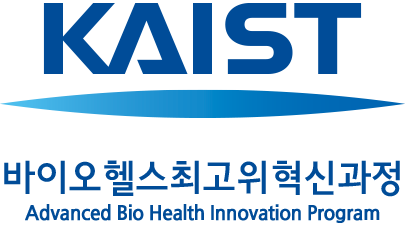 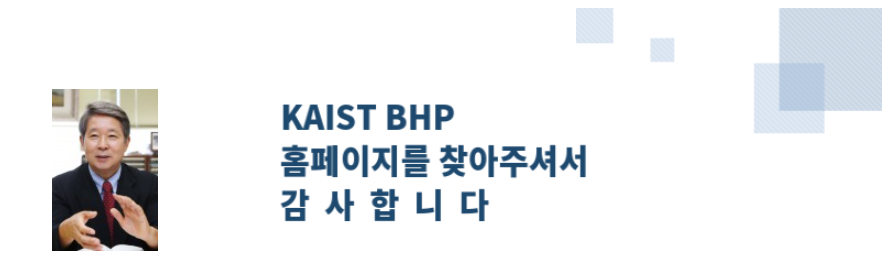 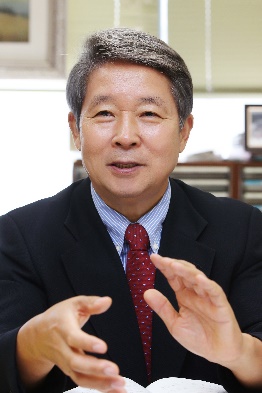 KAIST BHP
(바이오헬스최고위혁신과정)

과정에 초대합니다
안녕하십니까? 
    우리나라는 국가 미래성장 동력산업으로서의 바이오헬스 분야의
중요성을 인지하고 3차에 걸친 국가생명공학육성 기본계획을  수립한  이후, 정부와 민간에서는 지속적으로 이 분야를 집중 육성해 오고 있습니다. 최근 면역 항암제, 유전체 기반의 맞춤의료, 액체생검,   
 U-/Mobile- Health 기술 등 패러다임 변화를 맞아 바이오의약품 및 첨단 융복합기술을 활용한 국내외 바이오헬스 시장도 괄목할 만한
성장을 이룩하고 있습니다.    KAIST는 지난 반세기 동안 약 6만여명의 이공계 인력을 배출하였으며
이 중 약 1만 2천여 명이 박사학위를 취득하였고 이들은 교육, 연구,
산업분야에서 중추적인 역할을 담당해 오고 있습니다. 연구역량 또한
세계적인 우수 대학들과 어깨를 나란히 할 정도로 크게 발전을 거듭해
왔습니다. 
    이에 KAIST의 관련 교수들 및 성공한 기업체 졸업생들이 역량을 모아
국내 바이오산업기술의 혁신 및 신산업 육성, 기술이전을 통한 창업
활성화 지원, 그리고 융복합 바이오비즈니스의 촉진 등 산업체와의
실질적인 협력을 목적으로 매년 바이오헬스 관련 기업과 금융 및 법률
기관을 대상으로 바이오헬스 관련 기술 전반에 대하여 최신 기술을
소개하고 토론하는 최고위 혁신과정을 운영해오고 있습니다.
    바이오헬스 관련 기술개발과 비즈니스에 관심 있는 관련 기업 및 기관의 많은 참여를 부탁드립니다. 감 사 합 니 다.
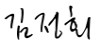 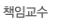 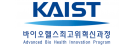 국가 바이오 경제의 중심에는 바이오 헬스 산업이!
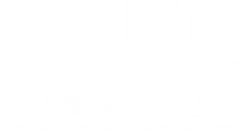 ☞ [과정명칭]     카이스트 바이오헬스최고위혁신과정     (Advanced BioHealth Innovation Program)☞ [개설 배경 및 필요성]     ○         미래 성장 동력산업으로서 바이오헬스 분야를 집중 육성     ○          첨단 융복합기술 바탕의 바이오헬스 시장의 급속 성장     ○         지출이 크게 증가하고 있음     ○                           제공코자 함☞ [교육 목표]     ○      ○         성공적 산학협력 달성☞ [과정 주요 내용]     ○ 교육 일정 : 2019. 9. 5 ~ 2020. 1. 16 (5개월간)     ○ 수업 시간 : 매주 목요일 (17:00 ~ 20:30)      ○ 교육 인원 : 총 40 명 내외     ○ 교육 장소 : KAIST 도곡캠퍼스 (서울)     ○ 교육 비용 : 1000만원 (국외 워크숍비 포함)☞ [과정운영 수료 요건]
국가생명공학육성 기본계획(1차 1994년) 수립 이후 정부는 범부처적으로                   최근 유전체 맞춤의료, 면역 항암치료, 액체생검, U-/Mobile 헬스 기술 등                  특히 기대수명 100세 시대를 맞이하여 건강과 복지 증진을 위한 의료비                  바이오헬스 분야는 미래 성장 동력산업으로서 국내외적으로 지속적          성장이 진행 중이며, 이에 KAIST의 관련 교수들이 최고위혁신과정을
         개설하여 기술교류와 상담을 통한 관련 기업과의 실질적인 협력의 장을
KAIST최고기술진에 의한 최신 바이오헬스 기술정보와 발전 동향 제공

KAIST/ 기업 간의 긴밀한 인적 네트워크 형성과 실질적 협력을 통한
○ 수강자 선발
 ○ 수료 요건
○ 수료증
: 입학 지원 서류심사를 거쳐 선발
: 전체 수업일수 중 2/3 이상의 출석 규정을 준용: 기타 운영위원회에서 정하는 요건
: KAIST총장 명의의 수료증 수여
-2-
국가 바이오 경제의 중심에는 바이오 헬스 산업이!
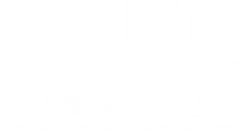 ☞ [과정 운영]     ○ KAIST 생명과학기술대학     ○ 책임교수          - 생명과학과 김정회 ( 010-4482-2614 / 042-350-2614)     ○ 운영팀          - 김태원 팀장 / 신은해 대리      ○ 운영위원회          - 김정회/김학성/박찬규/이균민/이정호/전상용/주영석(이상               KAIST 교수), 맹필재(충남대 교수), 박한오(바이오니아 대표),              정현호(메디톡스 대표)☞ [교수진]     ○ KAIST 교수진 및 외부 전문가(별첨 참조)☞ [모집개요]    ○ 모집 인원 : 총 40명 내외    ○ 교육 비용 : 1000만원/인    ○ 원서 접수 : 2019년 8월 31일까지(마감)                      : 지원서 교부 및 접수는 이메일 및 팩스로 진행 함         - 합격자 발표 : 개별 통지    ○ 문의처          - 책임교수: 김정회 (010-4482-2614 / 042-350-2614)             kimjh@kaist.ac.kr         - 협력실장: 박호철 (010-3250-6409/ 02-3498-7571)            parkhc590@kaist.ac.kr         - 운영팀장: 김태원 (010-8804-0118 / 02-3498-7571)              ssambaak@kaist.ac.kr         - 주소            (06301) 서울 도곡동 논현로 28길 25 카이스트 도곡캠퍼스             4층 410-11호 FAX: 02) 3498-7572, http://www.kaist.ac.kr
-3-
국가 바이오 경제의 중심에는 바이오 헬스 산업이!
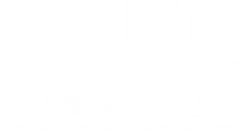 ☞ [교육 일정] 2019.09.05 ~ 2020.01.16 매 주 목요일
* 아래 강의 일정은  강사진의 사정에 따라 변경/조정될 수 있습니다.
-4-
국가 바이오 경제의 중심에는 바이오 헬스 산업이!
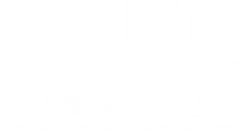 ☞ 별첨1 – KAIST 교수진
-5-
국가 바이오 경제의 중심에는 바이오 헬스 산업이!
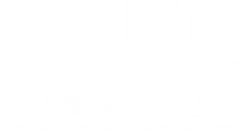 ☞ 별첨2 – 외부기관 강사진
-6-
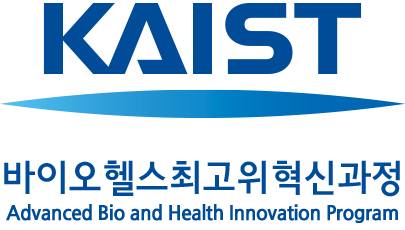 입 학 지 원 서(제 5기)           (접수 번호 :        )
본인은  카이스트  바이오헬스최고위혁신과정에  입학하고자  소정의  서류를  갖추어  지원합니다.
 
	 	      2019년       월         일      지원자 :                   (인)
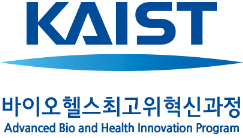